Confederated Tribes of the Umatilla Indian Reservation
North Fork John Day Fisheries Enhancement Project BPA Project # 2000-031-00
2021 ISRP Review Proposal Presentation
Mike Lambert – Fisheries Habitat Program Manager, John Zakrajsek - Habitat Biologist III, Mitchell Daniel - Habitat Biologist II
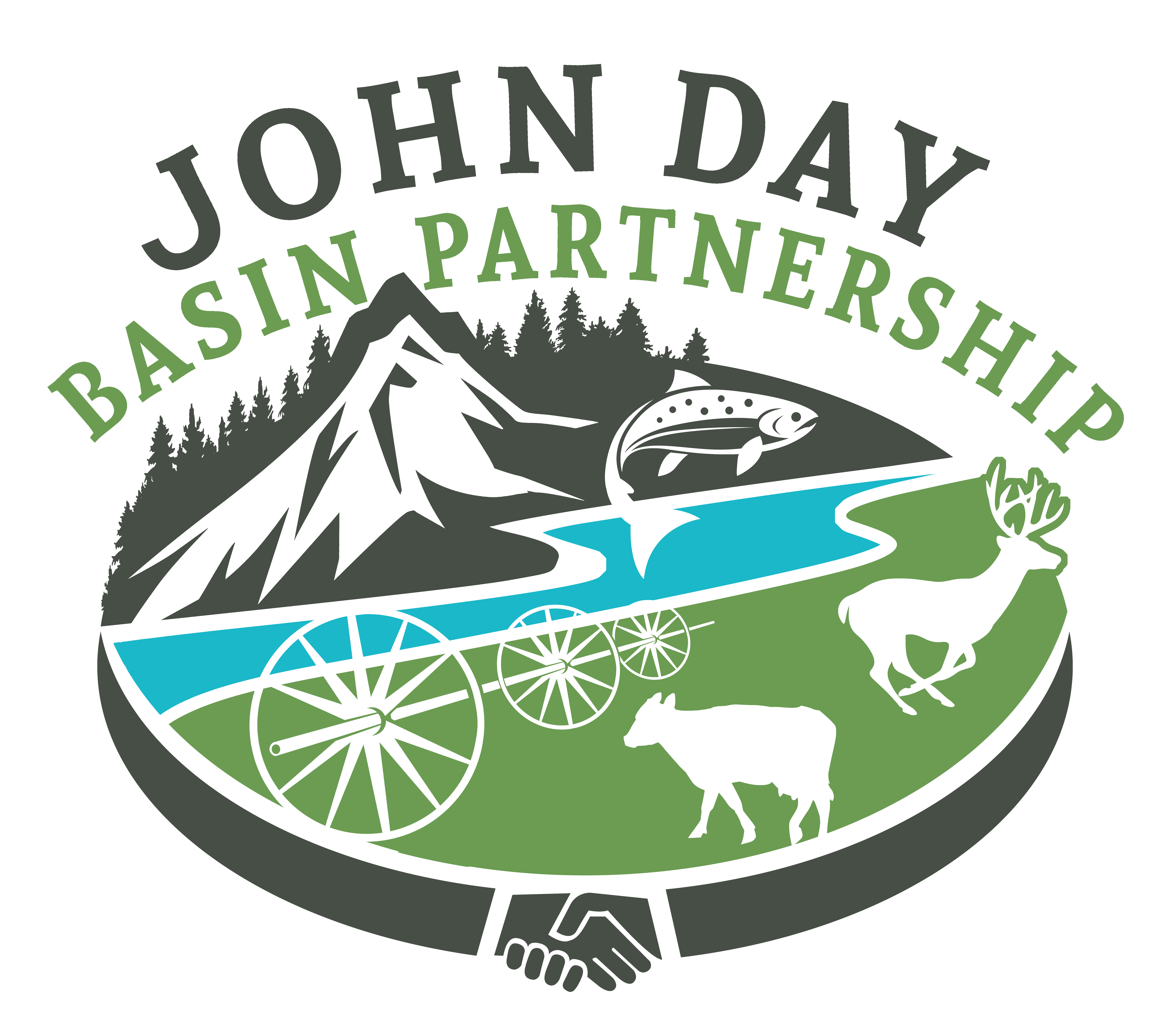 Focus and Organization
First Foods and CTUIR Organization 

Focus Basins

Active coordination with focal basin collaborators

John Day Partnership (JDP)
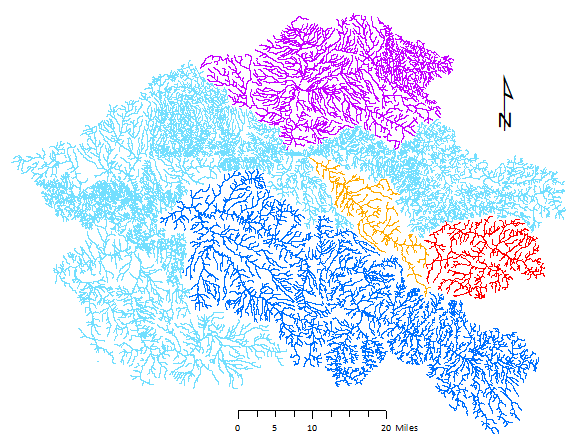 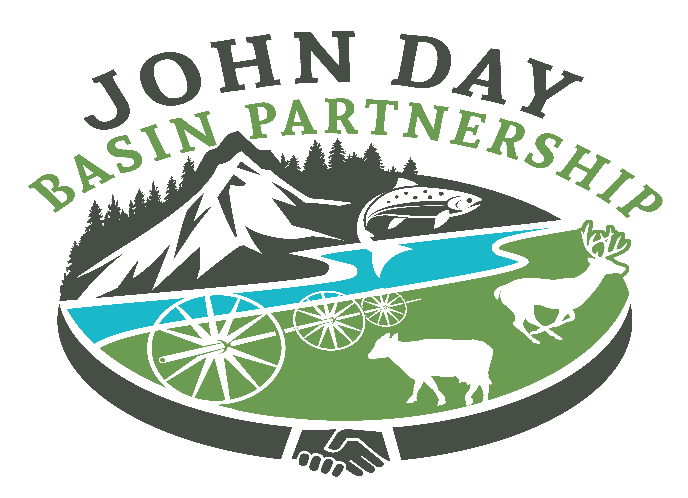 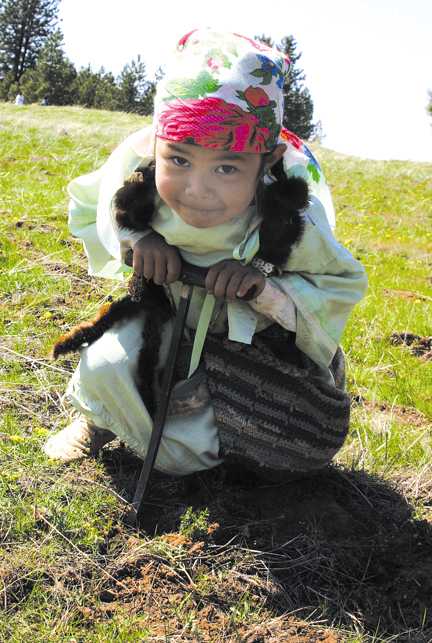 CTUIR Guidance
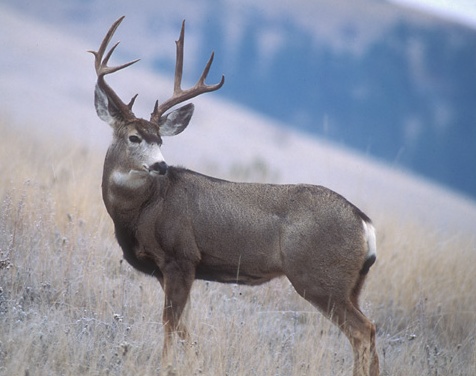 First Foods Policy (2006)

Umatilla River Vision (2008)

Upland Vision (2019)

Climate Change (2015)

PHaMS (2015)
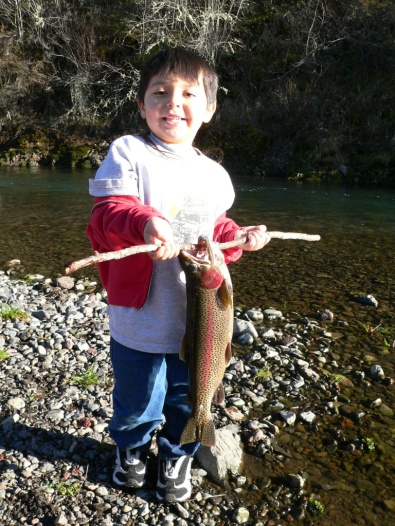 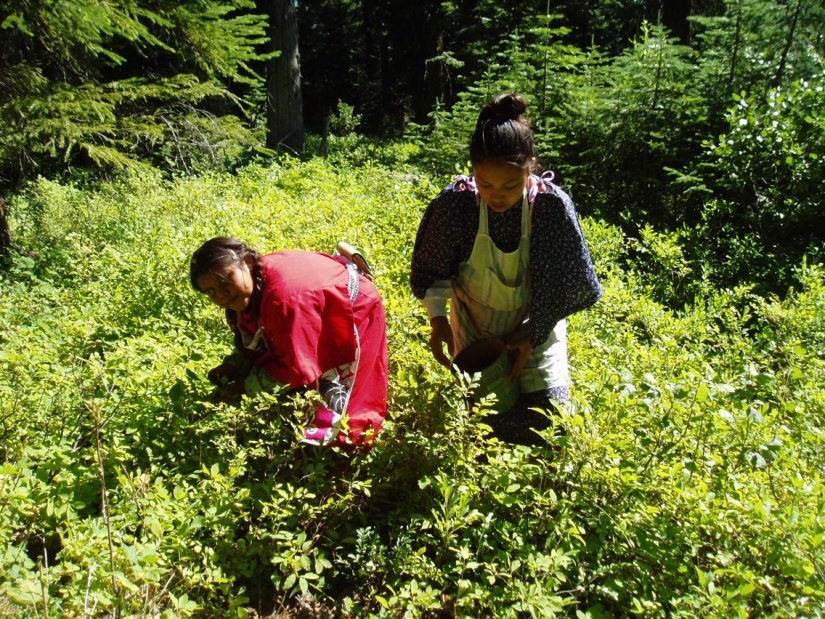 Goals and Objectives
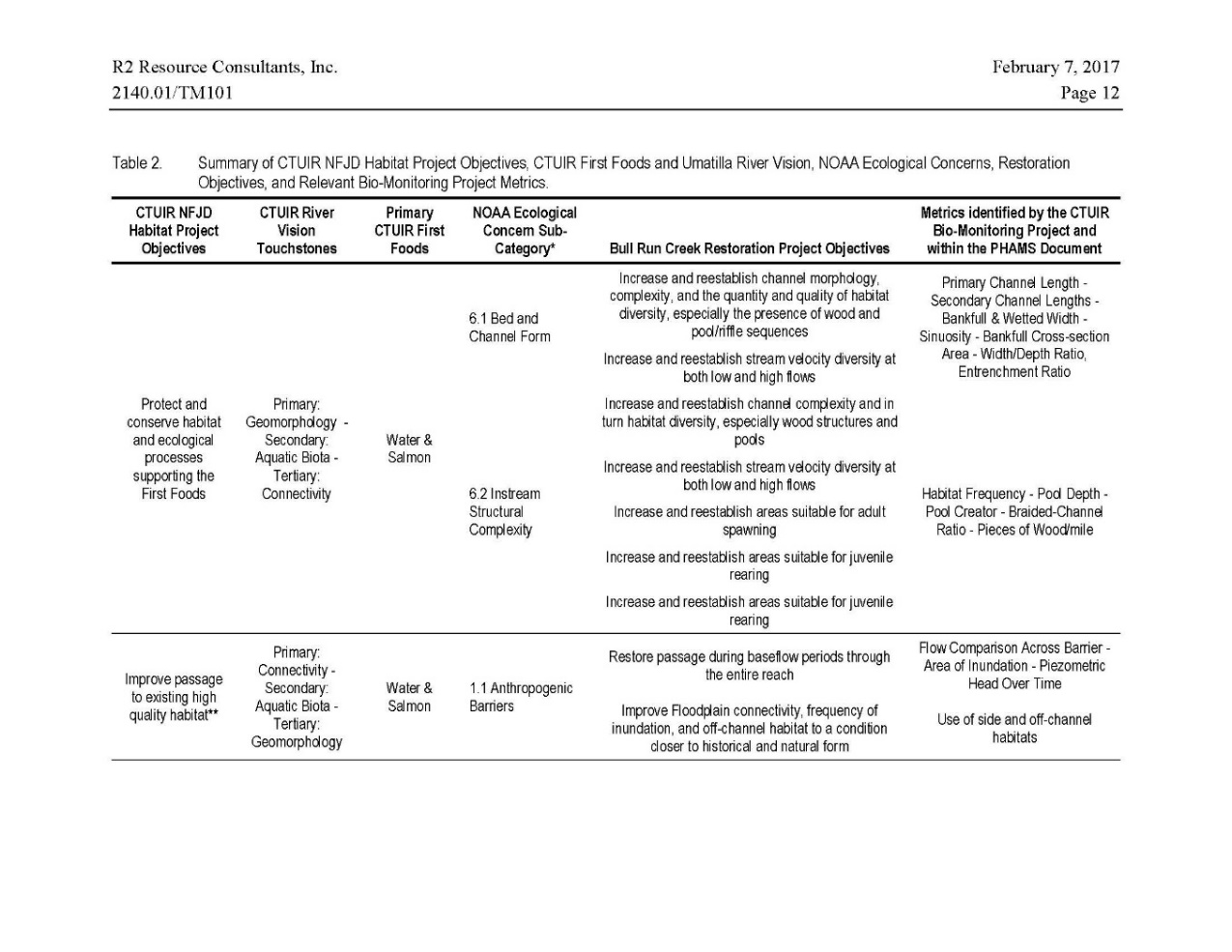 Overarching Goal – Ties to regional planning and recovery documents and CTUIR’s efforts to address regional issues

Restoration Action Specific Goals – Ties CTUIR guidance documents to specific restoration actions

Restoration Action Specific Objectives – Outlines  restoration action specific collaboration and ties to adaptive management
Restoration Progression
2002
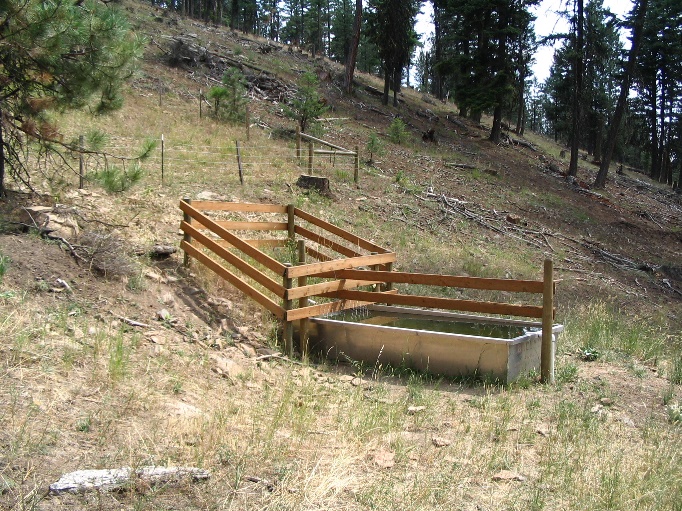 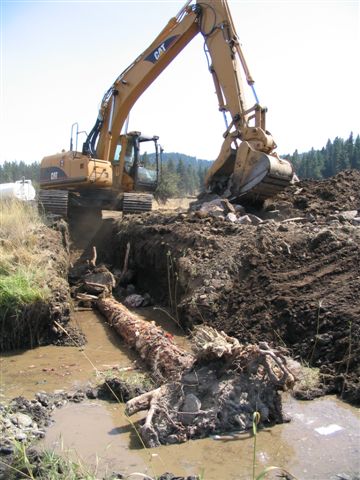 2006
2020
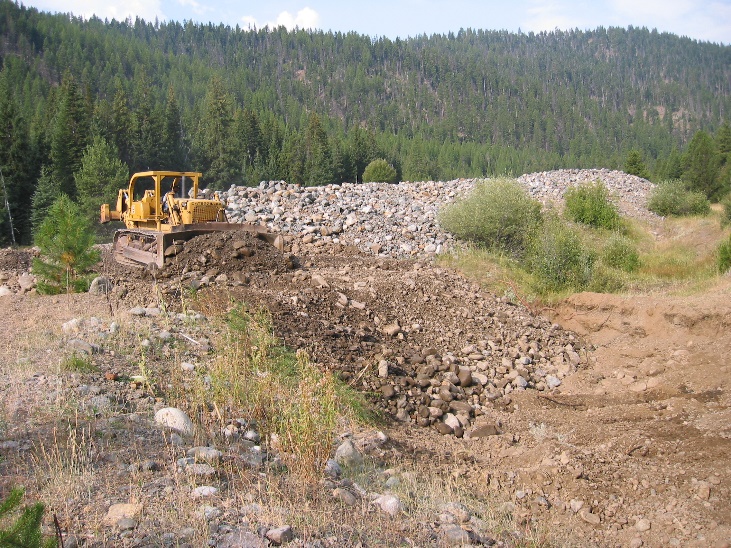 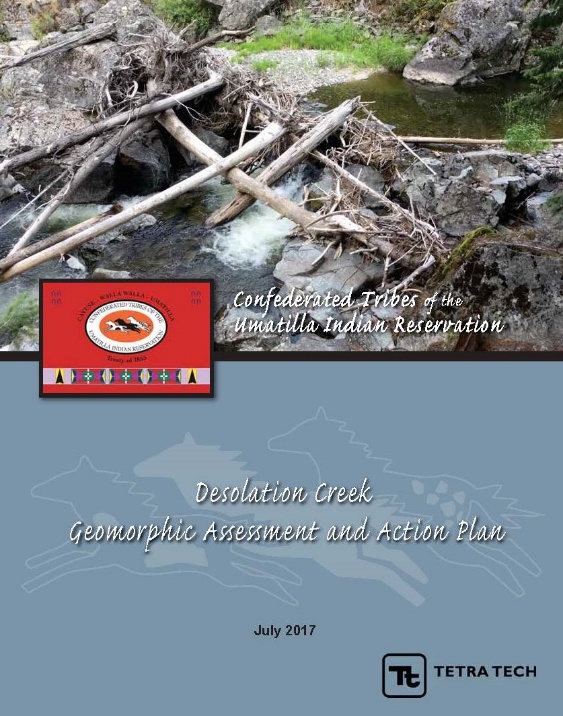 Restoration progression
Treatments as of 2021
Stream treatments – 508 Km
Terrestrial treatments – 8,078 ac
Proposed 2013 ISRP Geographic Review Actions
Ongoing CTUIR Deliverables
Manage and Administer Project
Outreach and Education
Maintain Structures and Native Vegetation
Collect and Generate Field Data
16 Restoration Action Specific Deliverables
1 riparian fencing refresh (UNF and CTUIR)
4 reach scale actions are in design or various stages of implementation (CTUIR led)
Development of the Camas Creek Geomorphic Assessment (NFJDWC and CTUIR)
1 grazing management plan developed by landowner with assistance from others
5 actions in the Bull Run Creek Basin completed through WWNF, NFJDWC, and CTUIR collaboration
1 culvert replacement to be completed in 2021 through UNF and NFJDWC collaboration with a second culvert dependent upon completion of the first
1 culvert replacement completed by ODFW
1 instream restoration action completed by NFJDWC & CTUIR collaboration with the balance of actions implemented by the CTWSRO
1 large wood addition not completed
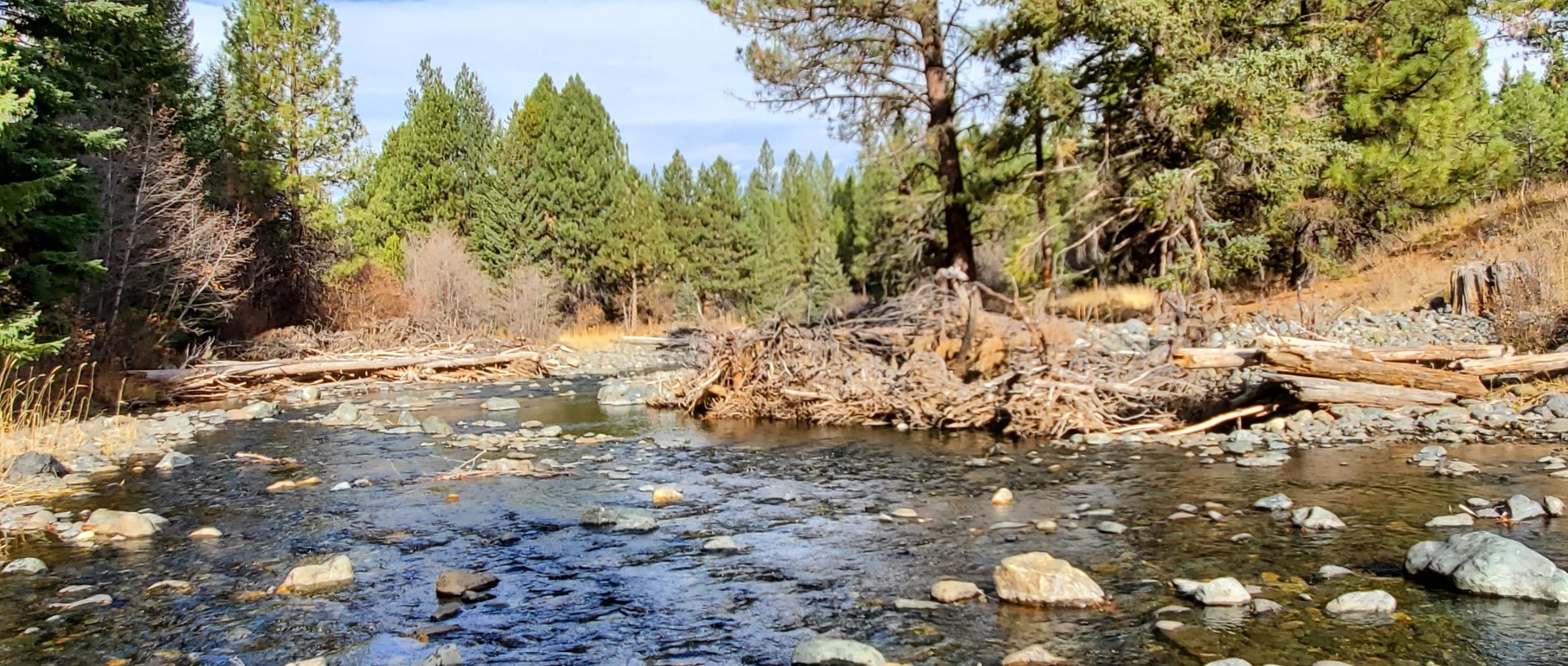 Post 2013 ISRP Geographic Review Adjustments
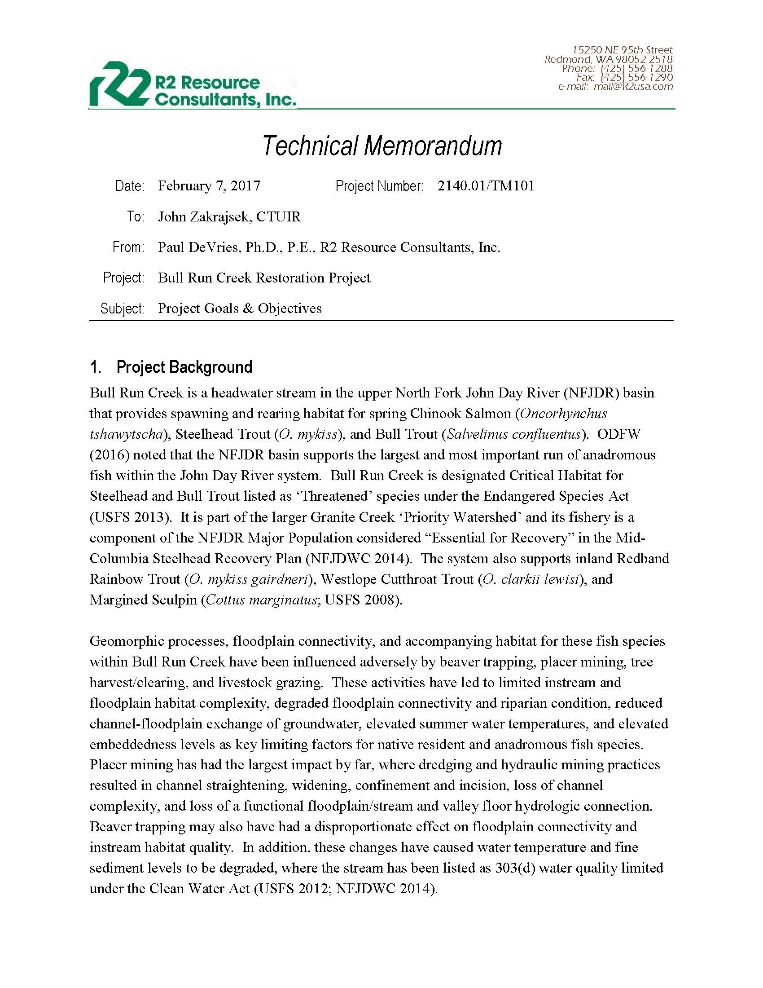 Collaboration !!!! 

Statements of Goals and Objectives

Prioritization

Second biologist hired

Refinement of restoration treatments
hand crew
stage zero
2021 ISRP Review Proposed Actions
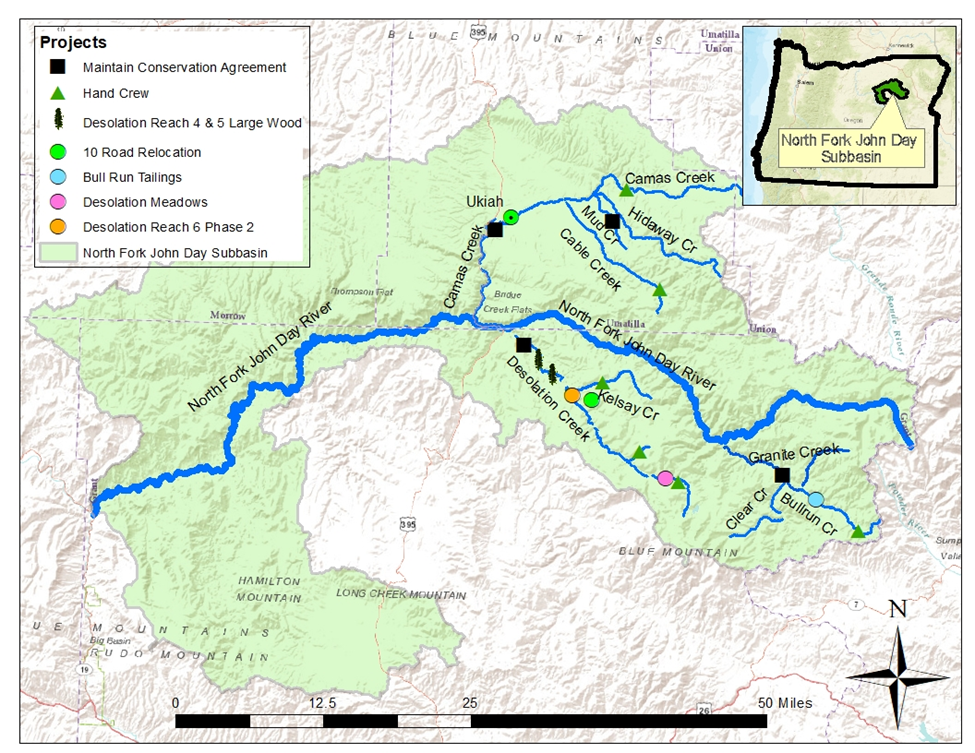 Maintain four conservation agreements

Five large instream actions – 19.3 Km

Six hand crew areas - 28 Km

One road relocation – 2.3 Km

One passage barrier – 1
Adaptive Management Implications
Refine MAMP development and implementation

Continue Bio-Monitoring Project collaboration

Hidaway Creek RM 1.3 large wood approach

Stage zero evaluation

Role of hand crew work

Soil amendment use
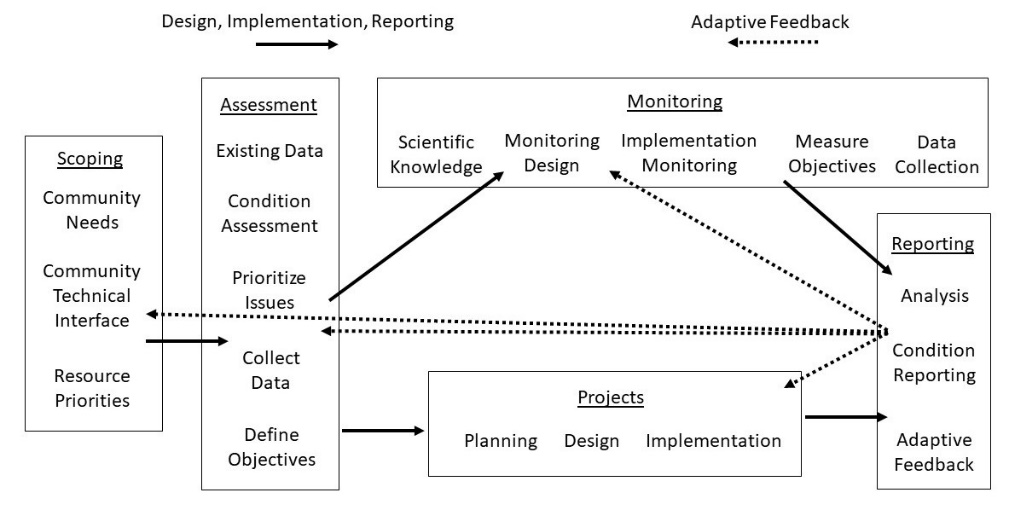